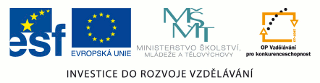 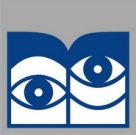 Autorem materiálu a všech jeho částí, není-li uvedeno jinak, je  Ing. Jana Milková. Dostupné z Metodického portálu www.rvp.cz, ISSN: 1802-4785. Provozuje Národní ústav pro vzdělávání, školské poradenské zařízení a zařízení pro další vzdělávání pedagogických pracovníků (NÚV).
Matematické bingo-faktoriál čísla a číslo kombinační
Postup a pravidla hry:

každý žák si připraví do sešitu hrací pole 4x4 (16 čtverečků)
do každého čtverečku si zvolí a zapíše čísla od 1 do 50 (čísla se nesmějí opakovat!)
postupně (např. po lavicích) si žáci volí z tabule buňku podle souřadnic a učitel kliknutím na zvolenou buňku zobrazí příkladžáci si příklad spočítají a ten, který buňku volil, oznámí „svůj“ výsledek. Je-li výsledek správný, žáci, kteří do své tabulky zapsali číslo shodné s uvedeným výsledkem, si jej úhledně v tabulce škrtnou. Není-li výsledek dobře, učitel zobrazí řešení příkladu a výsledek opraví.
Volbou buňky pokračuje další žák
vyhraje ten žák, který jako první vyškrtá celé hrací pole
?
?
?
?
?
?
?
?
?
?
?
?
?
?
?
?
?
?
?
?
?
?
?
?
?
?
?
?
?
?
?
?
?
?
?
?
?
?
?
?
?
?
?
?
?
?
?
?
?
?
Použité zdroje:
CALDA, Emil a DUPAČ, Václav. Matematika pro gymnázia: Kombinatorika, pravděpodobnost, statistika. 4. vyd. Praha: Prometheus, 2005. ISBN 978-80-7196-147-5.
PETÁKOVÁ, Jindra. Příprava k maturitě a k příjímacím zkouškám na vysoké školy. Praha: Prometheus, 1998. ISBN 80-7196-099-3